Классный руководитель глазами детей и родителей
(результаты диагностики)
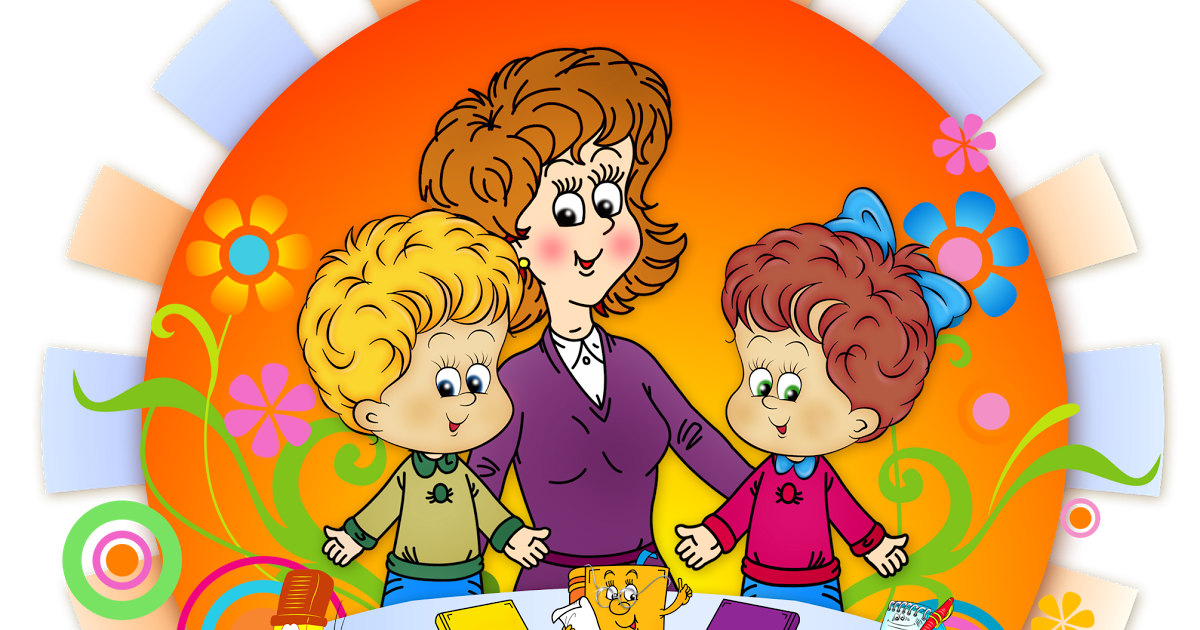 Опрос учащихся школы
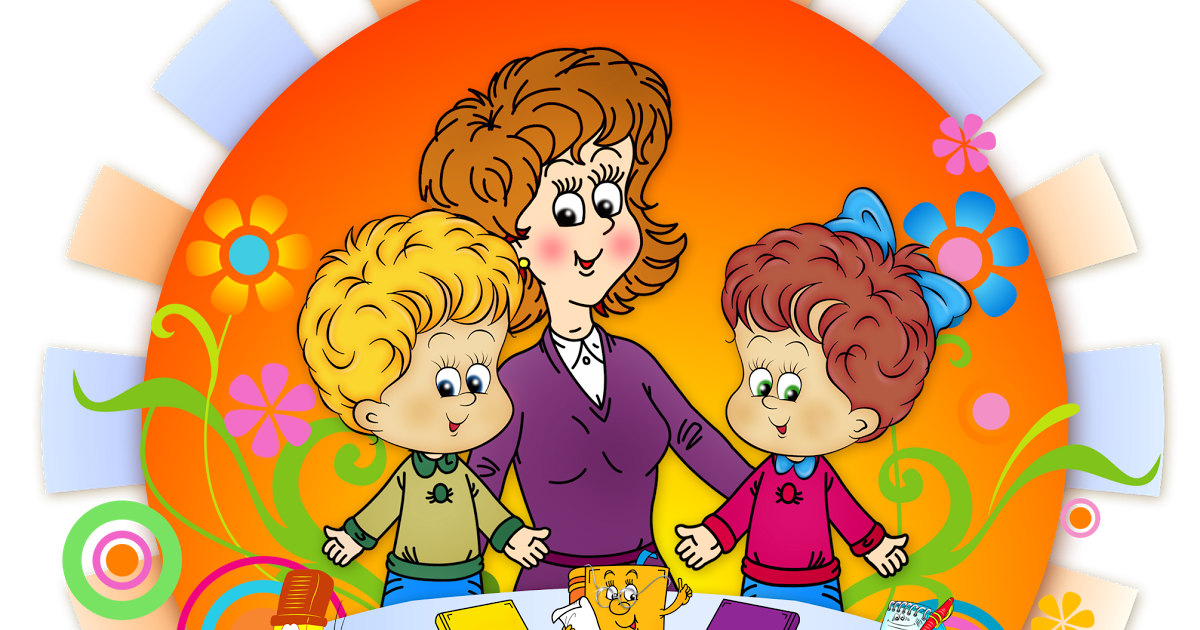 1. С каким настроением ты чаще всего идешь в школу?
2. Как часто бывают у тебя в школе неприятности?
3.Если неприятности все же бывают, то от кого они чаще всего исходят?
4. Как часто у тебя бывают конфликты с классным руководителем?
5. Какую роль, по-твоему, исполняет в классе твой классный руководитель?
6. Что присуще классному руководителю по отношению к тебе?
7. Что тебе хотелось бы перенять от своего классного руководителя?
Опрос родителей учащихся школы
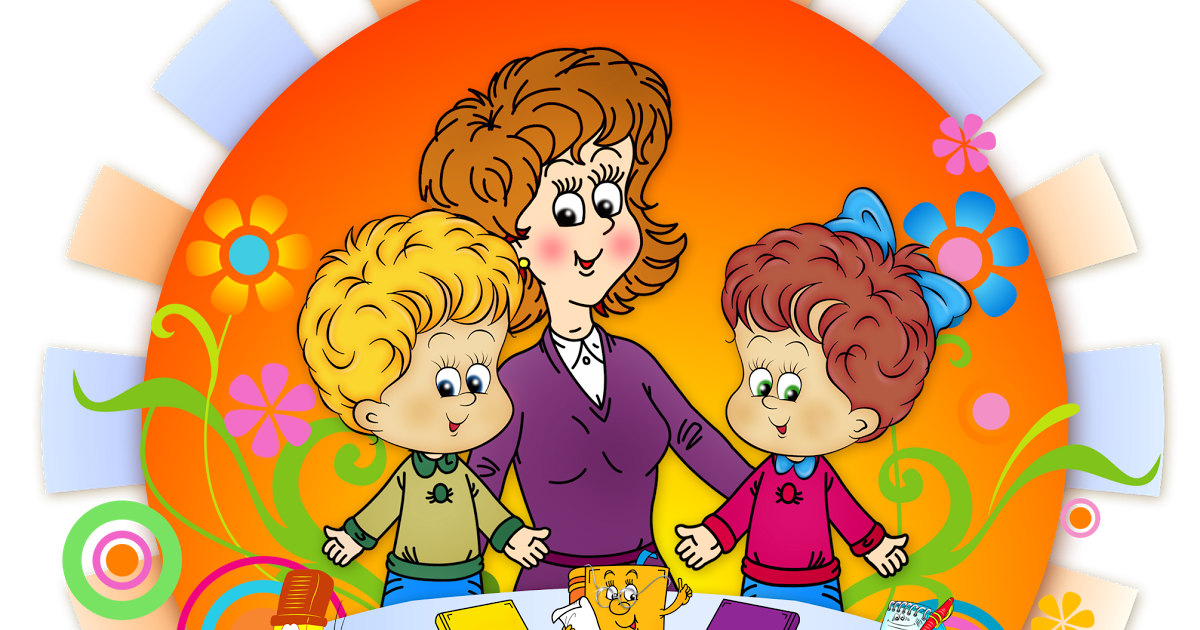 1. Вы систематически поддерживаете связь с классным руководителем?
2. Вы общаетесь:
3 Вы регулярно посещаете классные родительские собрания
4. Классные родительские собрания имеют тему, которая Вам помогает в воспитании ваших детей
5. Вы считаете работу классного руководителя удовлетворительной
6. Вас приглашают на классные часы в школу
7. Ваш ребёнок с радостью ходит в школу
8 Вы можете сказать, что классный руководитель помог Вам решить проблемы, связанные с вашим ребёнком
9 .Вы можете сказать про классного руководителя вашего ребёнка что он « Самый классный классный»
Пожелания классному руководителю:
1класс- Больше внимания уделять отстающим детям. Удачи и успехов в вашем нелегком труде.
2 класс – Терпения и выдержки при работе с нашими детьми, здоровья.
3,4класс- Чтобы учитель у детей не сменился.
5 класс – Терпения, понимания. здоровья, хорошей жизни.
6 класс- Оставаться и дальше такой же доброй. общительной и любящей наших детей. Терпения. Доброго здоровья и счастливой жизни.
7 класс – Здоровья и терпения. Больше общаться с детьми и родителями. Участвовать в интересных мероприятиях, привлекать к ним детей. Желаем, чтобы и в следующем учебном году наш классный руководитель был « самый классный классный»
9-11 класс – Здоровья и успехов в работе. Побольше терпения. Здоровья и пожить для себя.
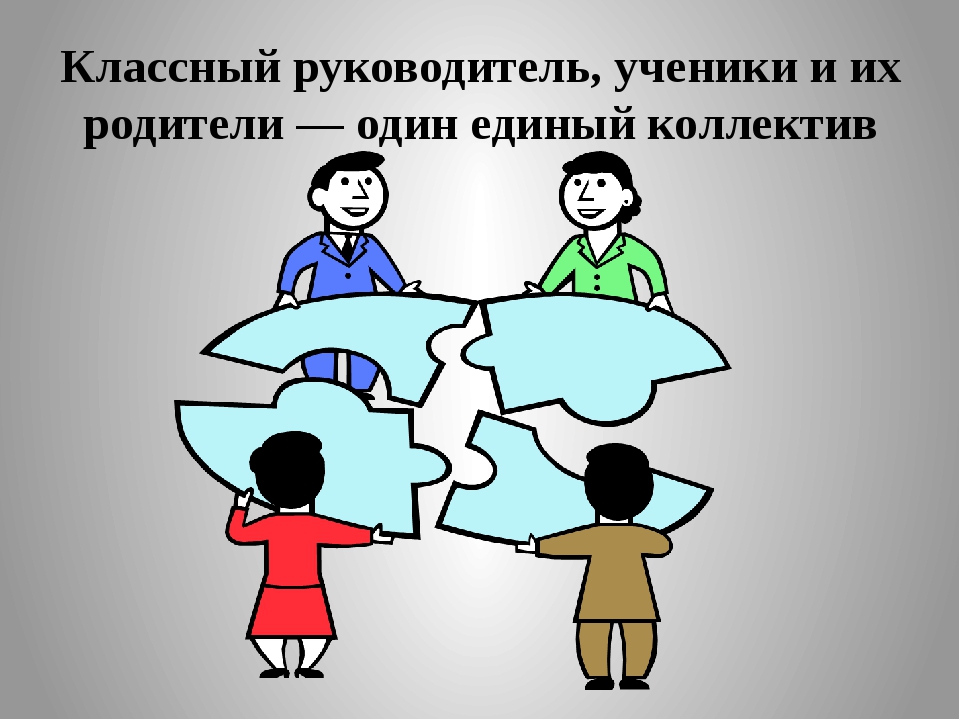 Спасибо за внимание!
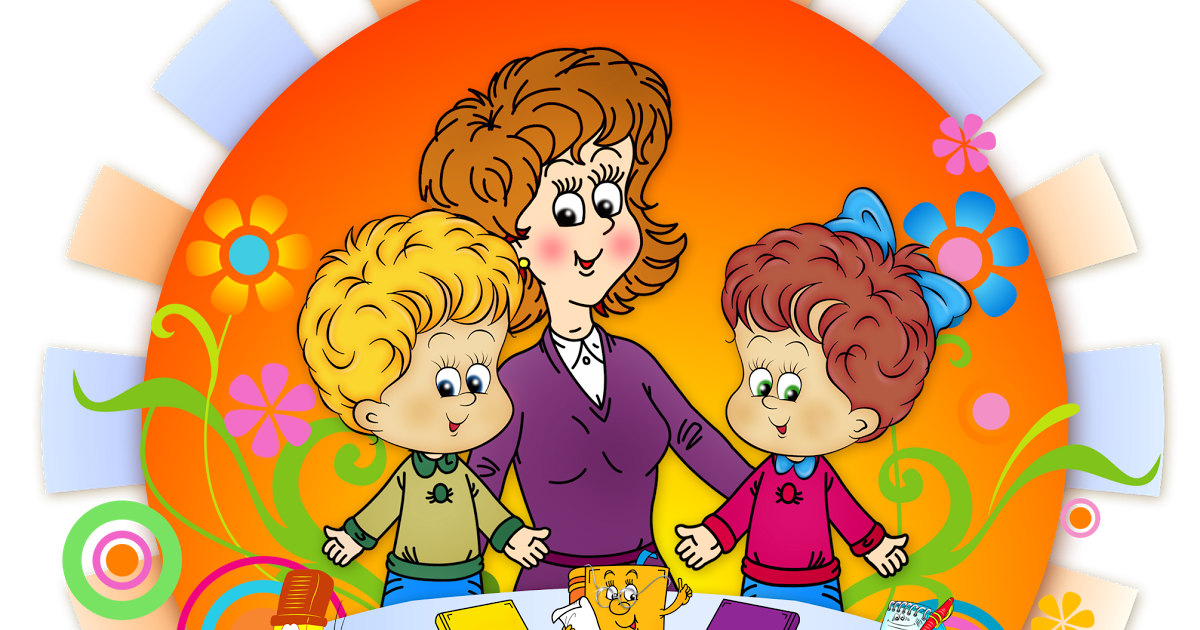